Обещанието на Ротари – свят без полиомиелит
Нина Митева, ПДГ
[Speaker Notes: Краят на полиомиелита е една от знаковите каузи на Ротари. Това е една дълга битка, за която в последните години вярваме, че сме съвсем близо до края й. Това е една дълга битка, в която не сме сами. Ротари има партньори, Ротари е част от една коалиция на доброто.
Краят на полиомиелита е една от основните цели, които си поставя и РИ.  Доколко приемаме че това е и наша цел? Ние живеем в Европа, ние сме част от западната цивилизация, където болестта е победена, или поне си мислим така.]
Това е в миналото на Европа и САЩ
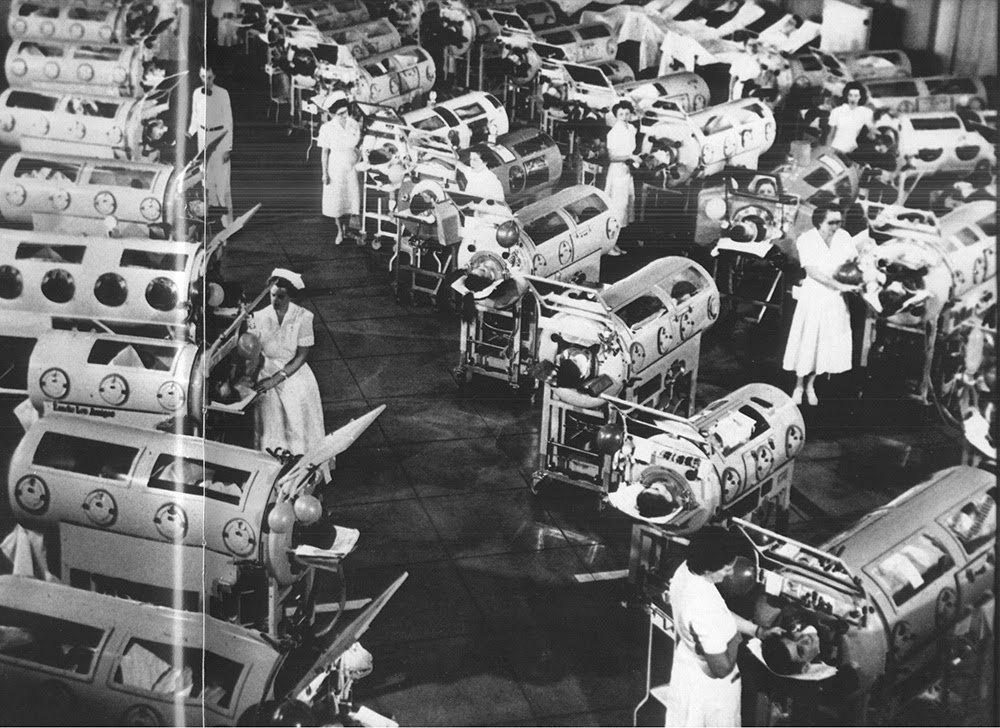 [Speaker Notes: Това е в миналото на Европа и САЩ. Епидемията е победена. Няма градове, в които е забранено влизането на деца под 16 години, заради риска от разпространение на заразата. Ние обаче живеем в глобално село, в свързан свят, в който и доброто и лошото еднакво бързо може да стигне до всички.]
Това е днес. Полиомиелит – болест, която  може да се предотврати и може да се изкорени
Head
Body
Subhead
Bulleted items within section
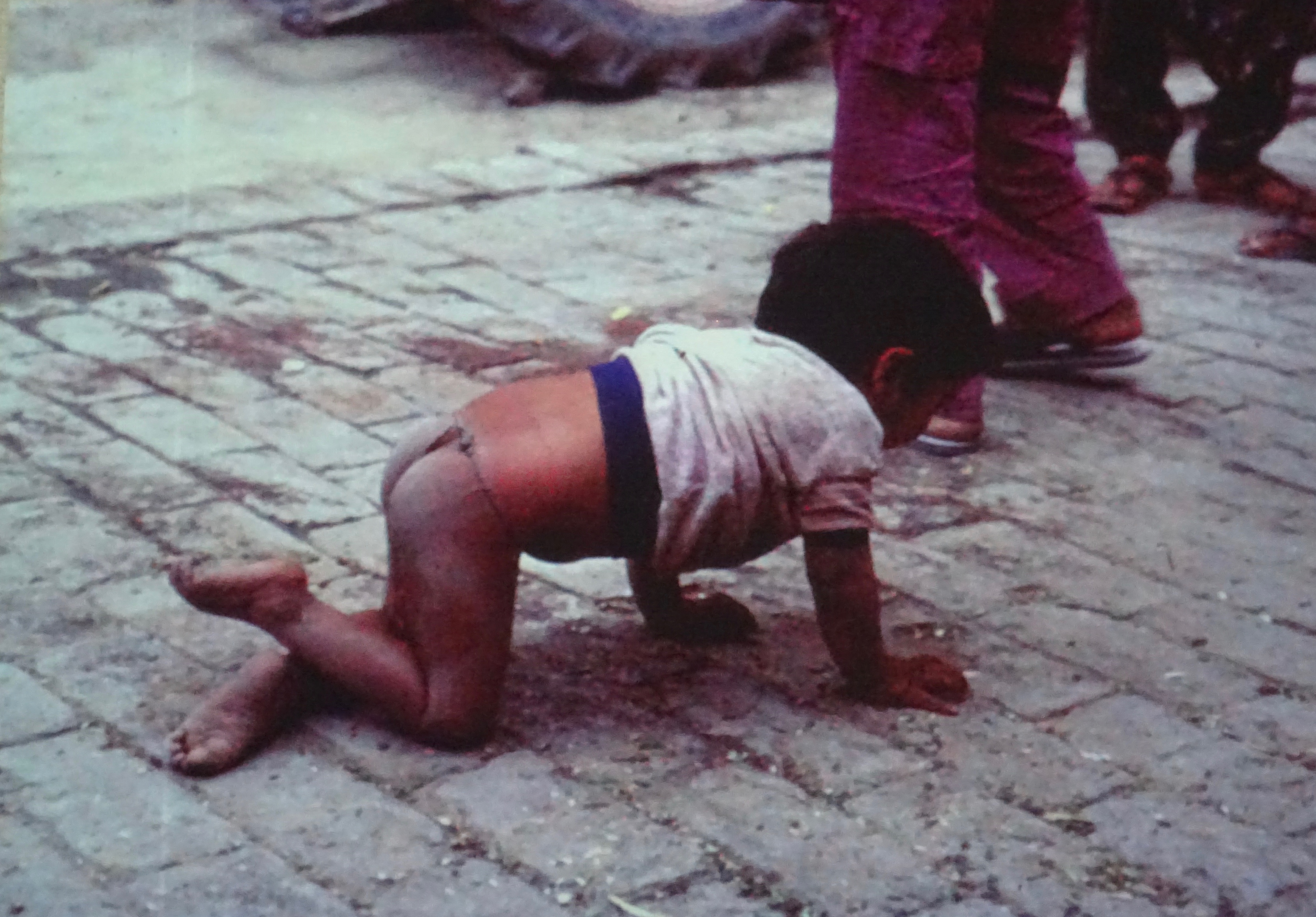 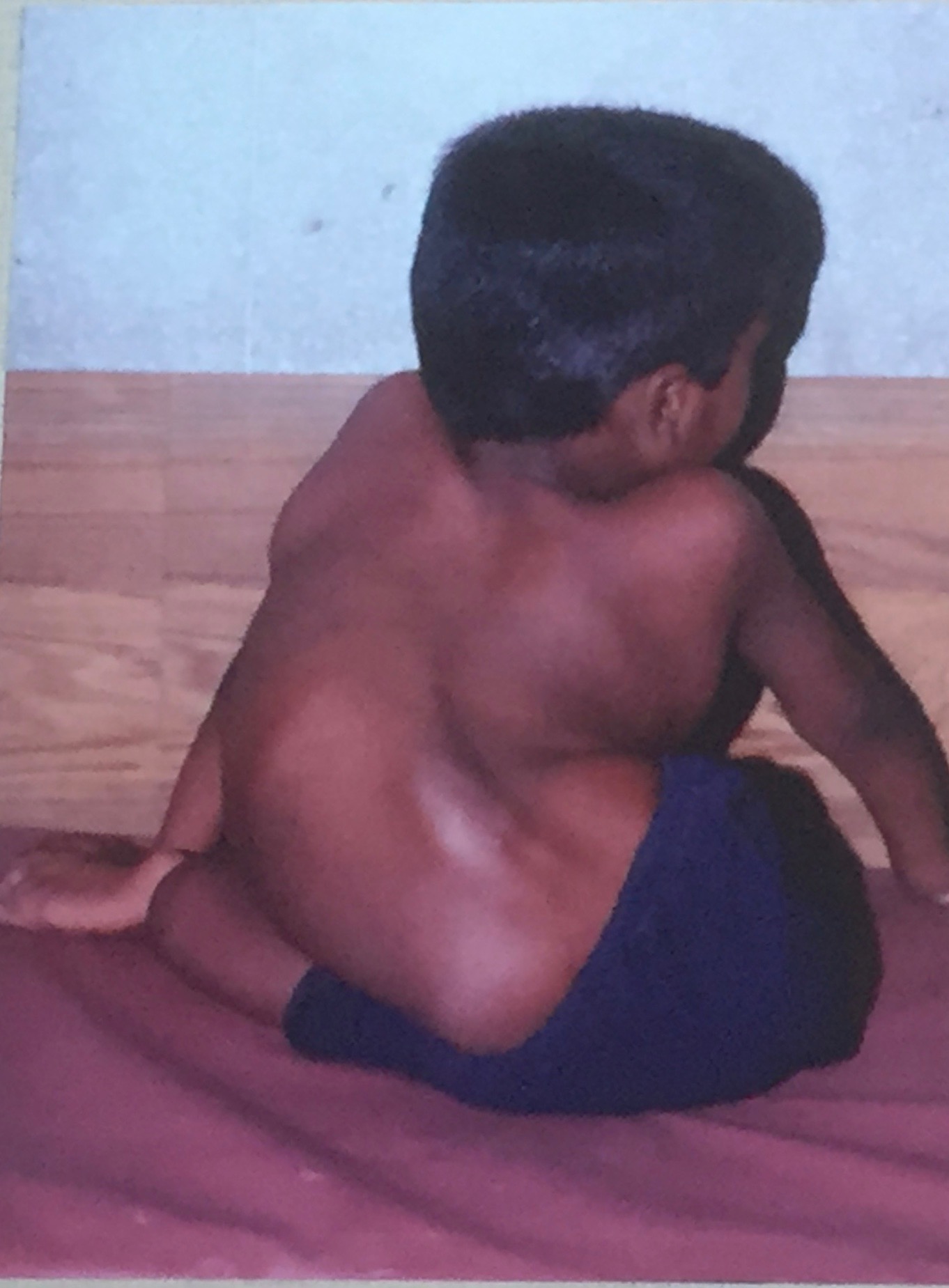 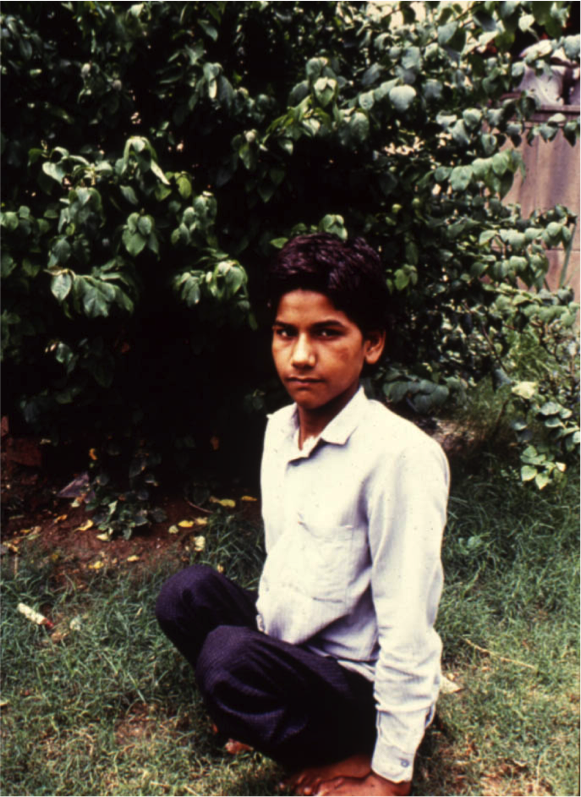 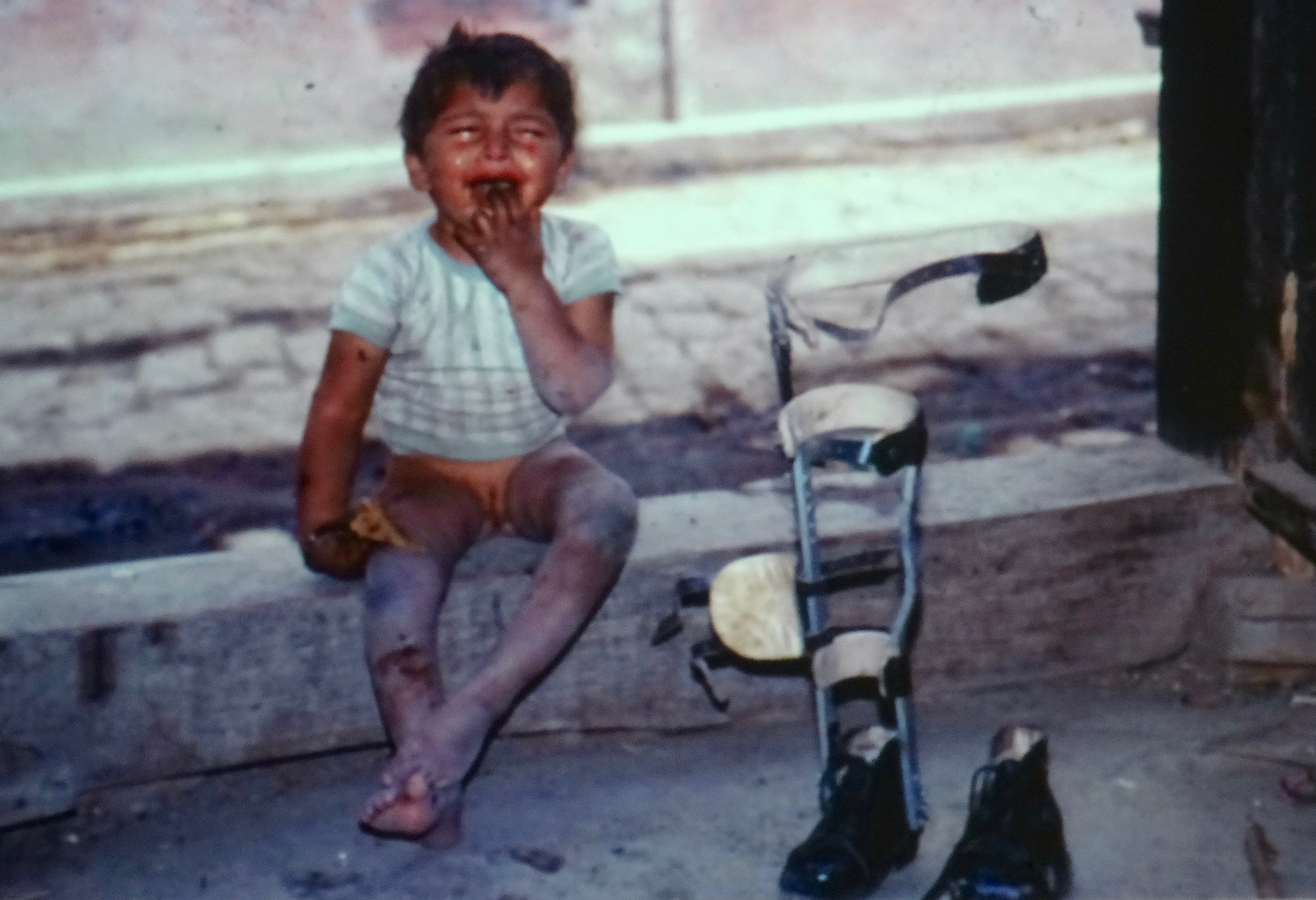 [Speaker Notes: Тези снимки не са от стар архив. Правени са през миналата и тази година от Албертин Пере –ротарианка,  паст гуверньор на Д1740 – Холандия. Албертин е лекарка и в последните десет години участва в имунизации в Индия и Пакистан, организира хирургически операции, инициира проекти за инвалидни колички и за изграждане на канализация и тоалетни в жилищни райони. Тя е крехка жена, но има куража да срещне това нещастие и да се бори за правото на другите деца да живеят и да са здрави.]
Актуалната картина в глобалното село
Мадагаскар - една от страните в риск
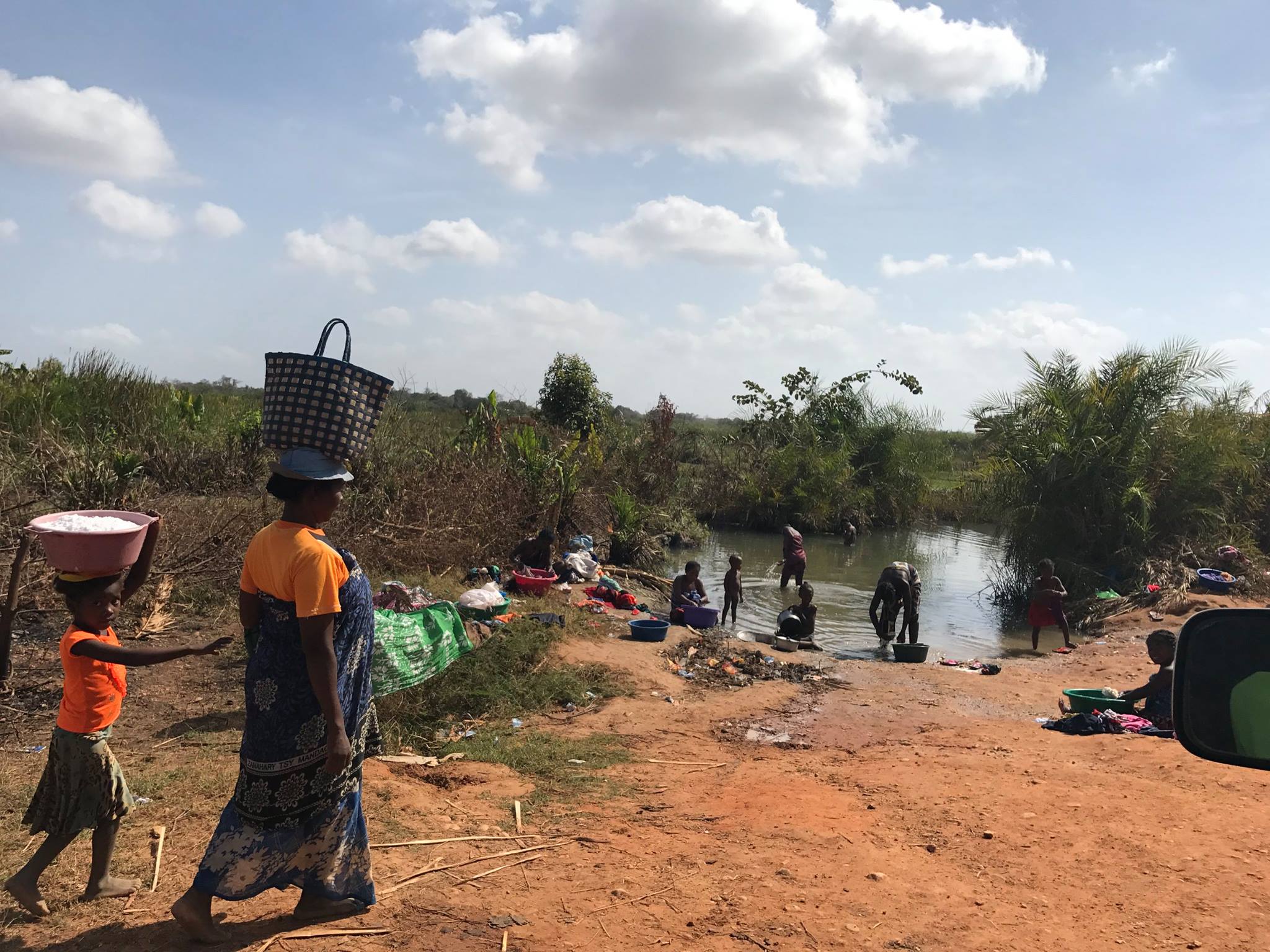 Историята
1979  Ротари започва кампания за ваксиниране във 
Филипините;
1980 Доктор Сабин, автор на оралната полио ваксина говори пред  конгреса на РИ в Чикаго и предлага изкореняване на полиомиелита в света;

1985: Стартира инициативата Полио Плюс на Ротари Интернешънъл;

1988: Стартира GPEI –  Глобална инициатива за изкореняване на полиомиелита . Партньори: Ротари Интернешънъл, Световната здравна организация, УНИЦЕФ, Фондация Бил и Мелинда Гейтс
[Speaker Notes: Ротари оценява значимостта на каузата още през 1979.  През 1985 от локална кауза изкореняването на полиомиелита се превръща в глобална, а през 1988 се създава мощна коалиция от партньори, в която всеки има своята роля. Към тях се присъединяват правителства и държавни глави, Световната банка, Мак Кинзи Глобал Институт…]
Глобалната инициатива
1988:  350 000 случая годишно/1000 на ден в 125 страни; 2016 – 37 случая в три страни
Предотвратени: 15 милиона  заболели и 500 000 смъртни случая;
 1985 -2015   Изразходвани: US$ 11,5 милиарда
Ротари: US$ 1,3 милиарда;	
Фондация Бил и Мелинда Гейтс: US$ 1,9 милиарда
Правителства, световни организации, държавни агенции;	
План за Endgame Strategic
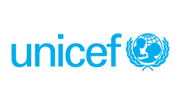 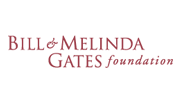 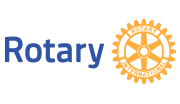 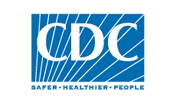 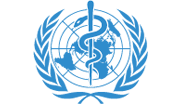 [Speaker Notes: Какви са резултатите от глобалната инициатива? Драматично намаляване на разпространението на болестта като брой поразени деца и възрастни и като държави, в които има случаи. В действие е план за приключване на битката с полиомиелита.]
Ангажират се правителства, световни лидери, социално отговорни бизнеси
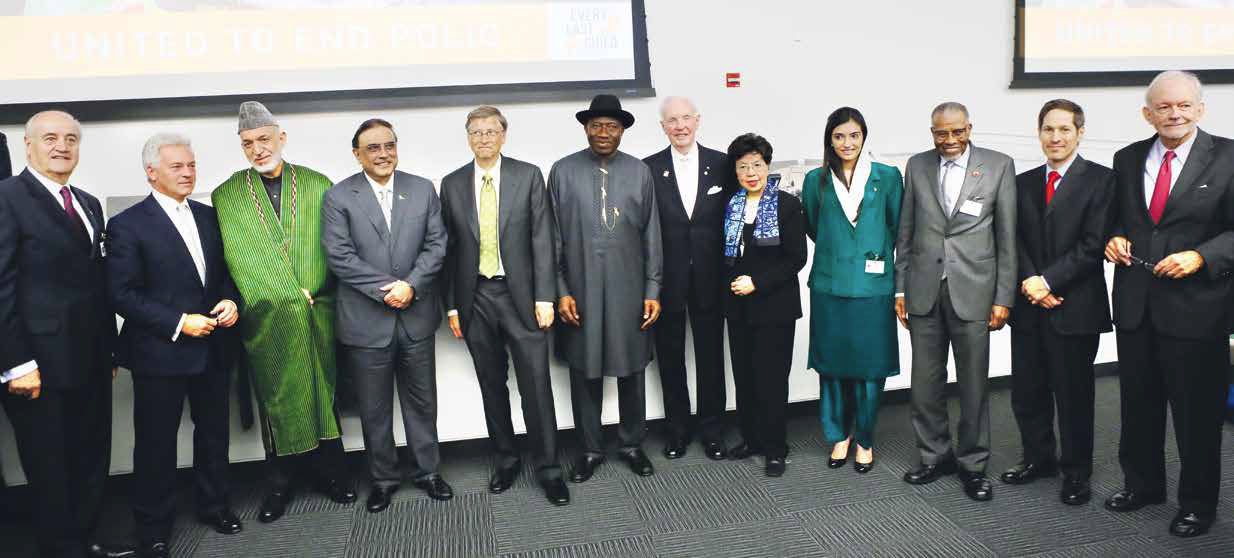 [Speaker Notes: Като застъпници на кампанията се ангажират правителства, световни лидери, социално отговорни бизнеси.]
2017 Атланта – конвенция на Ротари Интернешънъл
Поети ангажименти до 2019
Бил и Мелинда Гейтс – 450 млн. 
Ротари Интернешънъл -150 млн.
Канада -75 млн.
Европейската комисия – 61,4 млн.
Япония – 55 млн.
Абу Даби – 30 млн.
Фондация Далио  - 30 млн.
Анонимен дарител – 15 млн.
Австралия -  13,4 млн.
Германия – 11,2
Easy Jet – 5 млн.
Италия  - 5 млн.....................
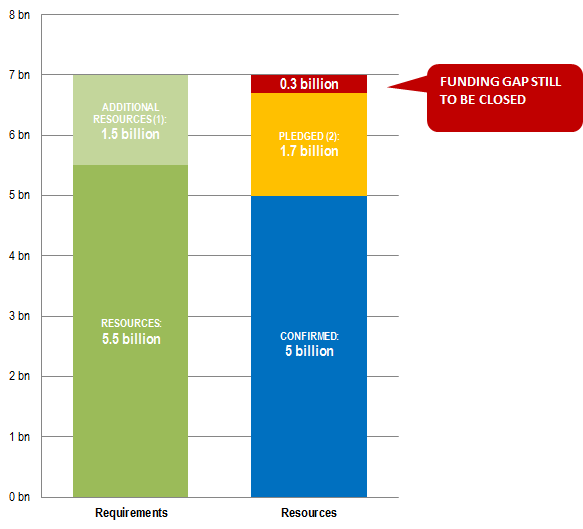 [Speaker Notes: Government of Pakistan (through a Japan International Cooperation Agency (JICA) loan conversion with the Bill & Melinda Gates Foundation)	
 54.7	
 Government of Pakistan (through an Islamic Development Bank loan in collaboration with the Bill & Melinda Gates Foundation)	100.0	
Government of Pakistan (through a Japan International Cooperation Agency 100; 
 Government of Nigeria (domestic budget resources and World Bank loans)	134.6

 Government of Spain	0.02	
Government of Switzerland	1.03	
Government of Turkey	0.06	
United Nations Foundation / Shot@Life	1.7	
UNICEF Gulf Area Office (private sector contribution)	0.1	
UNICEF Regular Resources	8.2	
UNICEF USA (private sector contribution]
Приносът на Ротари
Инициира първата в света глобална програма за решаване на проблем на човечеството
Един от най-големите донори заедно с БМГФ
2013-2018 – даренията от Ротари се удвояват от БМГФ

Личното участие на 
ротарианци в 
имунизационни кампании
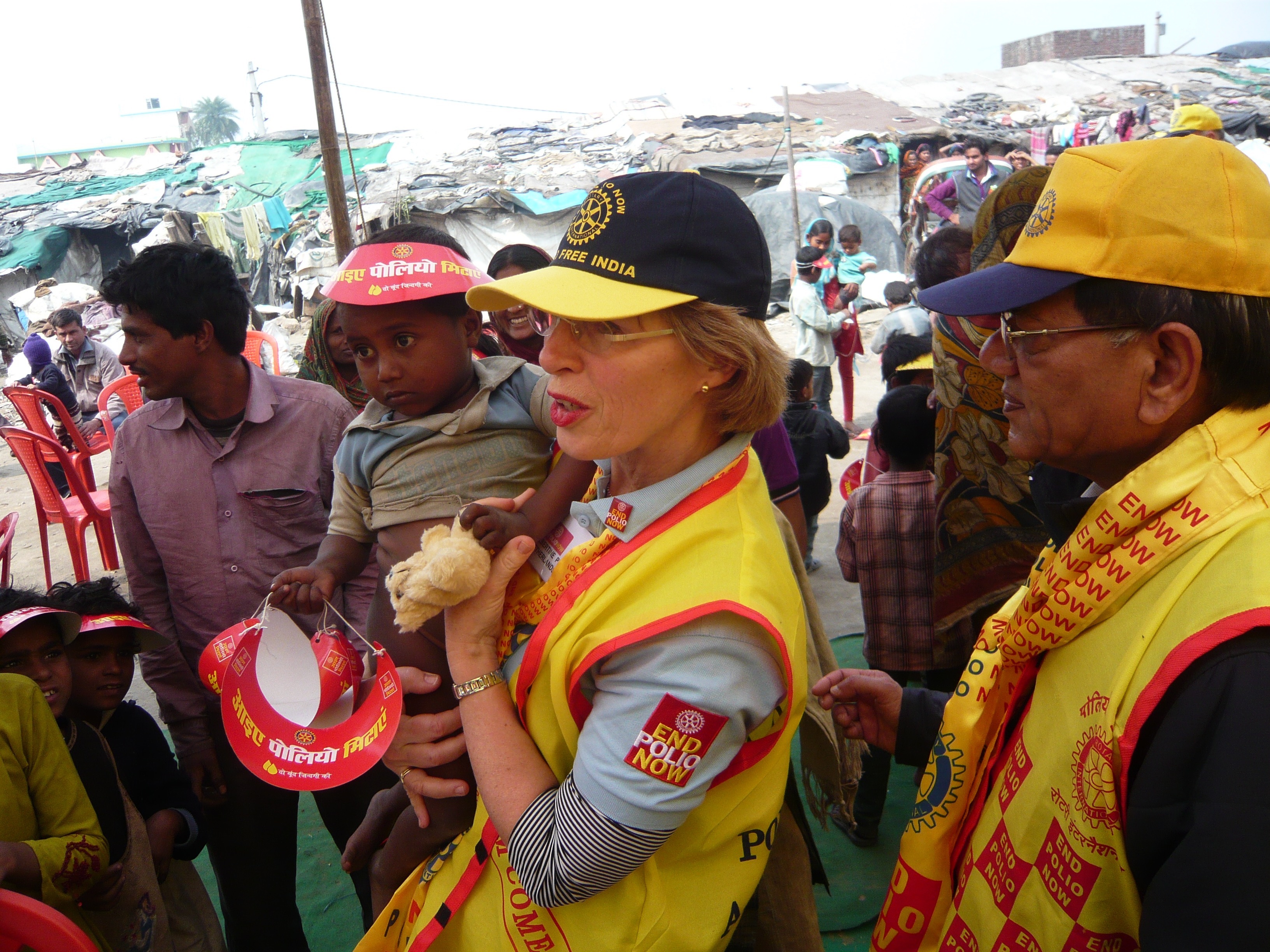 [Speaker Notes: Какъв е приносът на Ротари? От унищожителна болест, разпространена в целия свят, благодарение на ваксините и масовата имунизация  броят на случаите клони към нула. Това е огромен успех, резултат от публично-частното партньорство.  Много правителства финансират кампанията за изкореняване на полиомиелита, като САЩ с 2,2 милиарда долара. Двамата най-големи донори от 1985 до 2014  са неправителствени организации – Фондация Бил и Мелинда Гейтс  с 1,9 милиарда и Ротари Интернешънъл с 1,3 милиарда.  Освен  с финансови дарения, стотици хиляди доброволци, включително много ротарианци, имат принос с участие в кампании за ваксиниране.]
Полио дни – имунизационни кампании
Ваксинират се всички деца между 2 и 5 години;
Левият малък пръст се маркира с лилаво;
Всяко ваксинирано дете получава подарък.
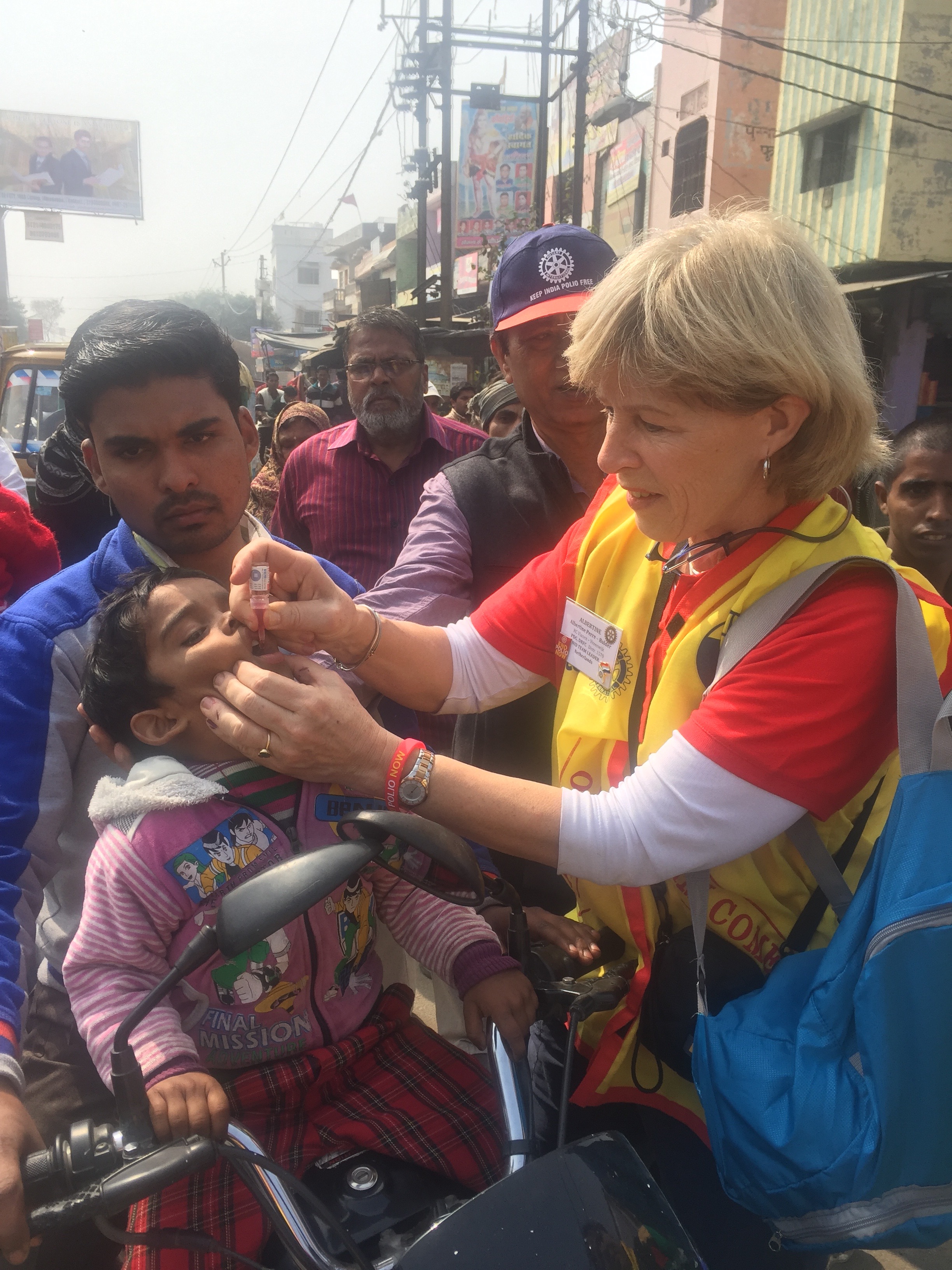 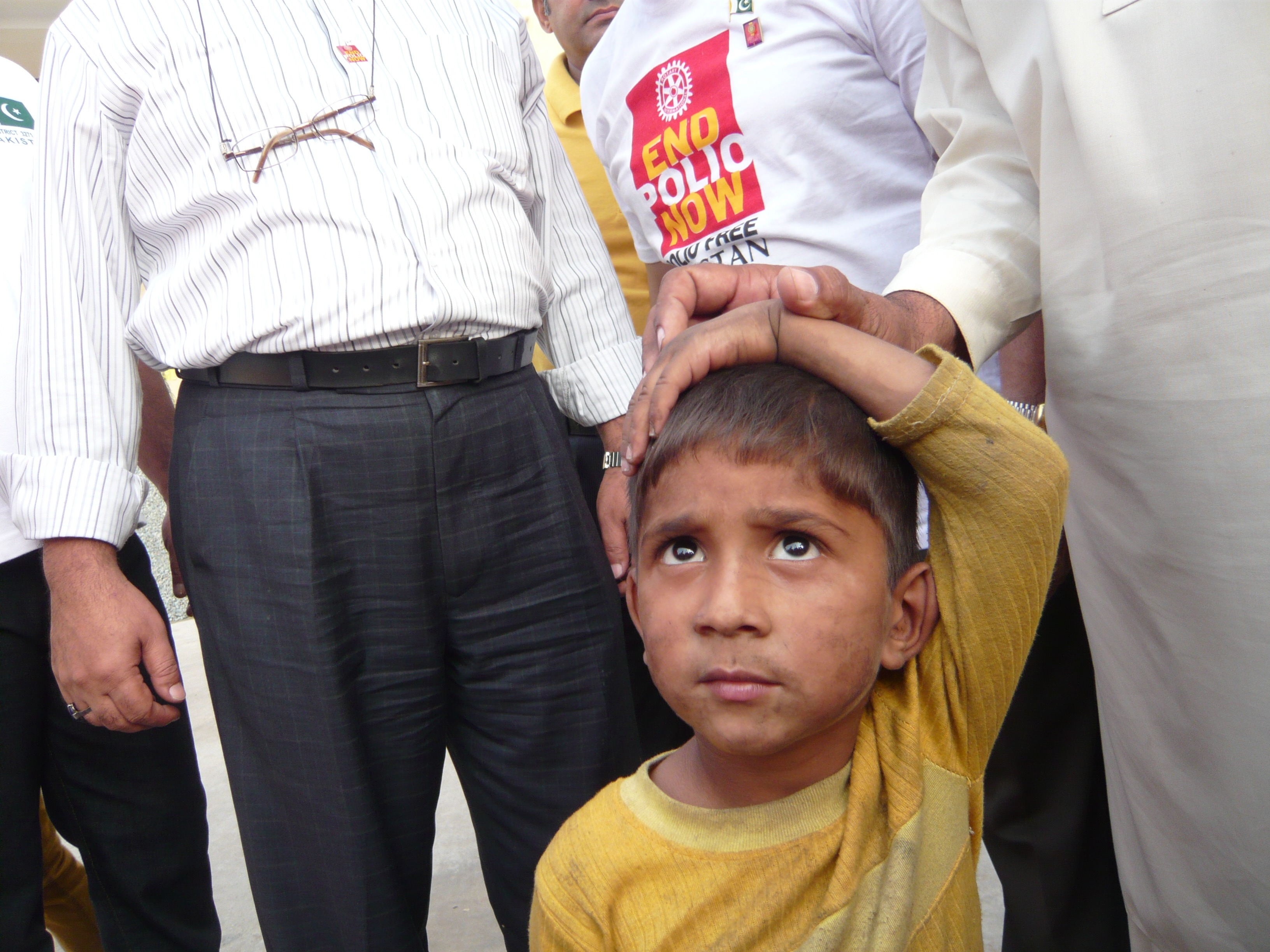 [Speaker Notes: Снимките са на Албертин Пере (тя самата е на снимката вдясно) и показват протичането на кампаниите за ваксиниране.]
Работи се с помощта на местните здравни работници
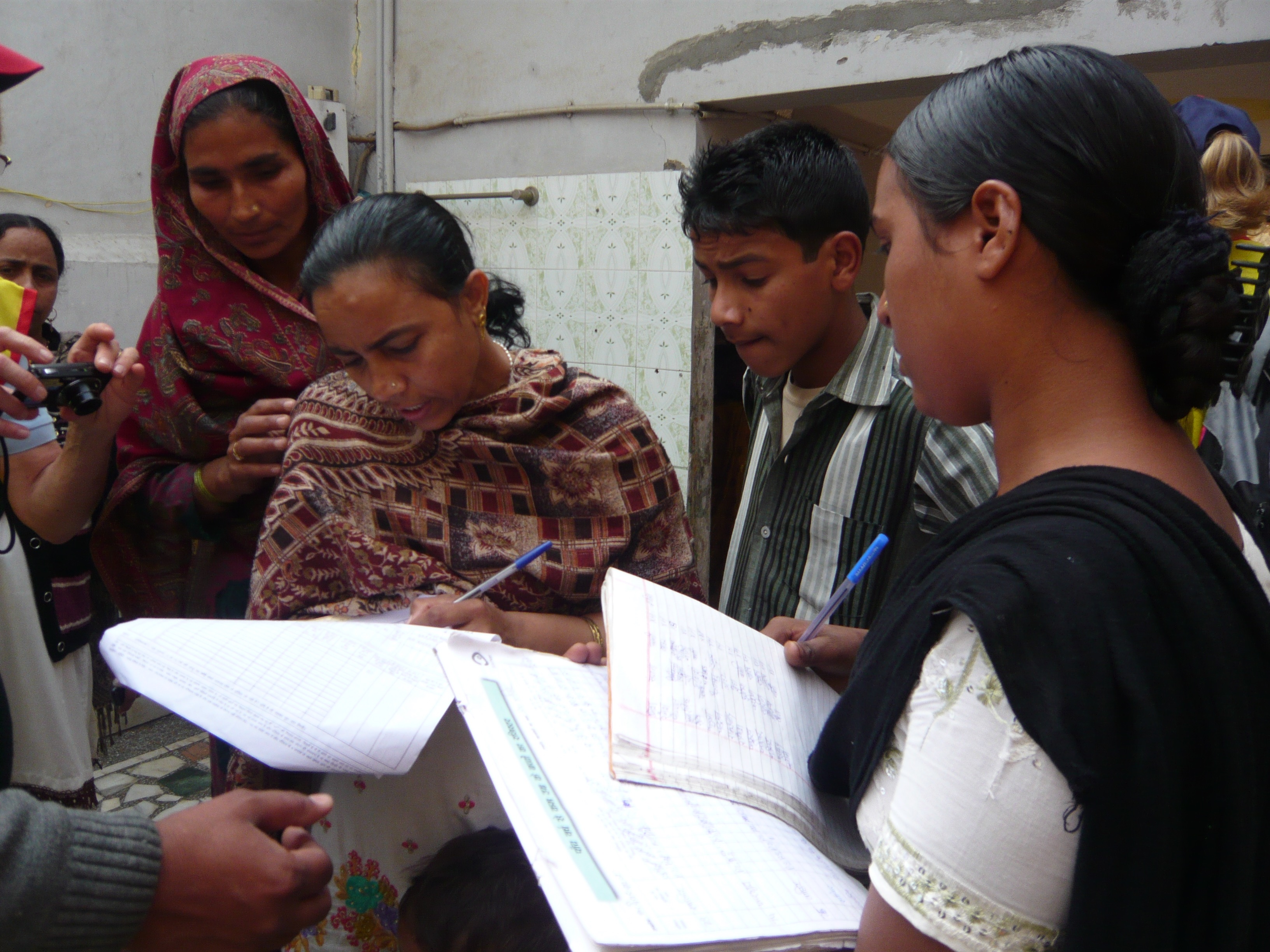 [Speaker Notes: Police check a family entering a polio vaccination center in Peshawar. Security measures have been improved after the Taliban declared the polio eradication campaign a target.
Photo Credit: Diego Ibarra Sánchez]
Разчита се на полицията и на религиозните лидери
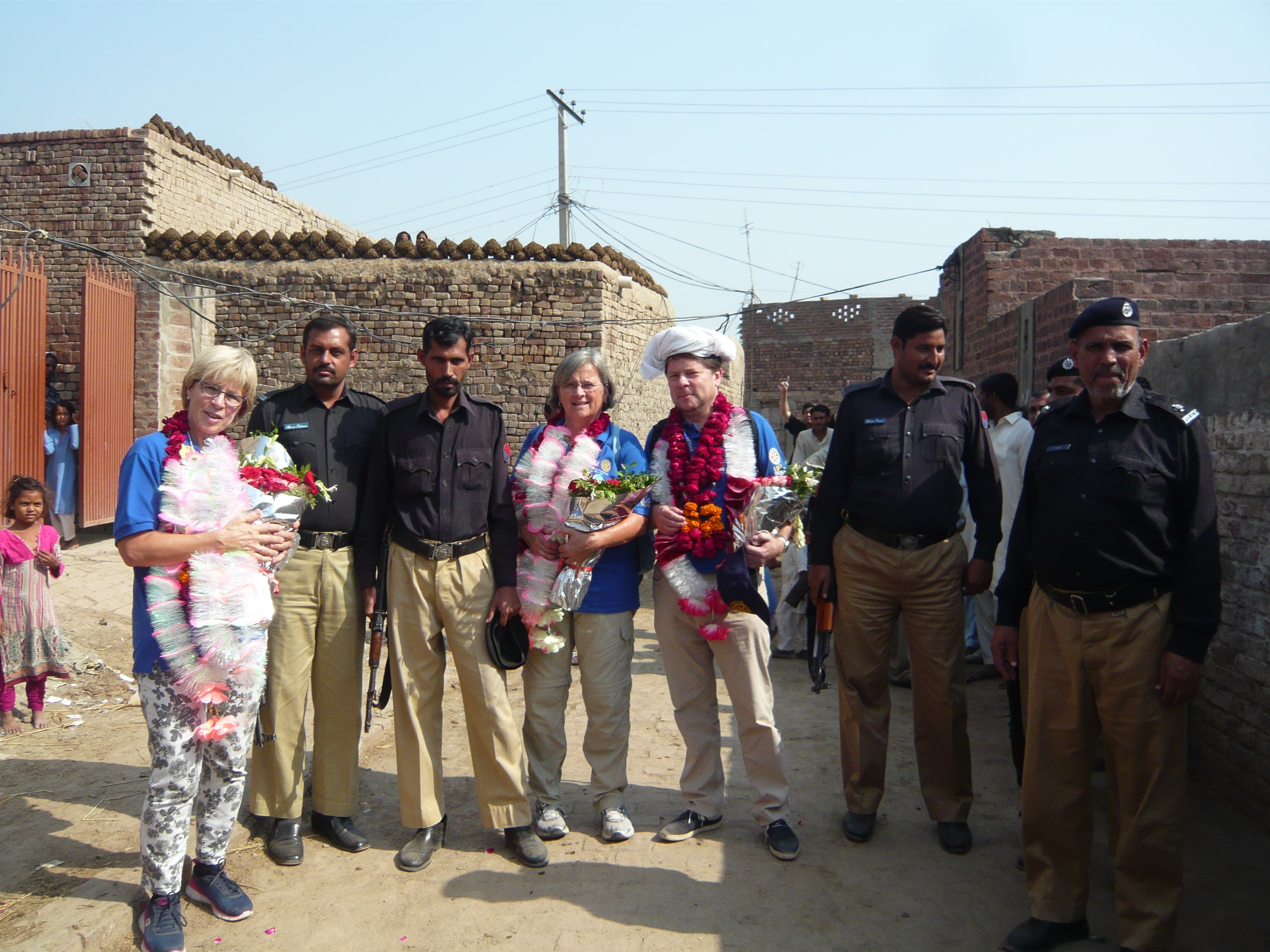 [Speaker Notes: Снимките са от центъра за ваксиниране в Пешавар. Кампаниите в Пакистан се осъществяват при засилени мерки за сигурност след като талибаните ги поставиха под прицел в прекия смисъл на думата. Photo Credit: Diego Ibarra Sánchez]
Извършват се безплатни операции
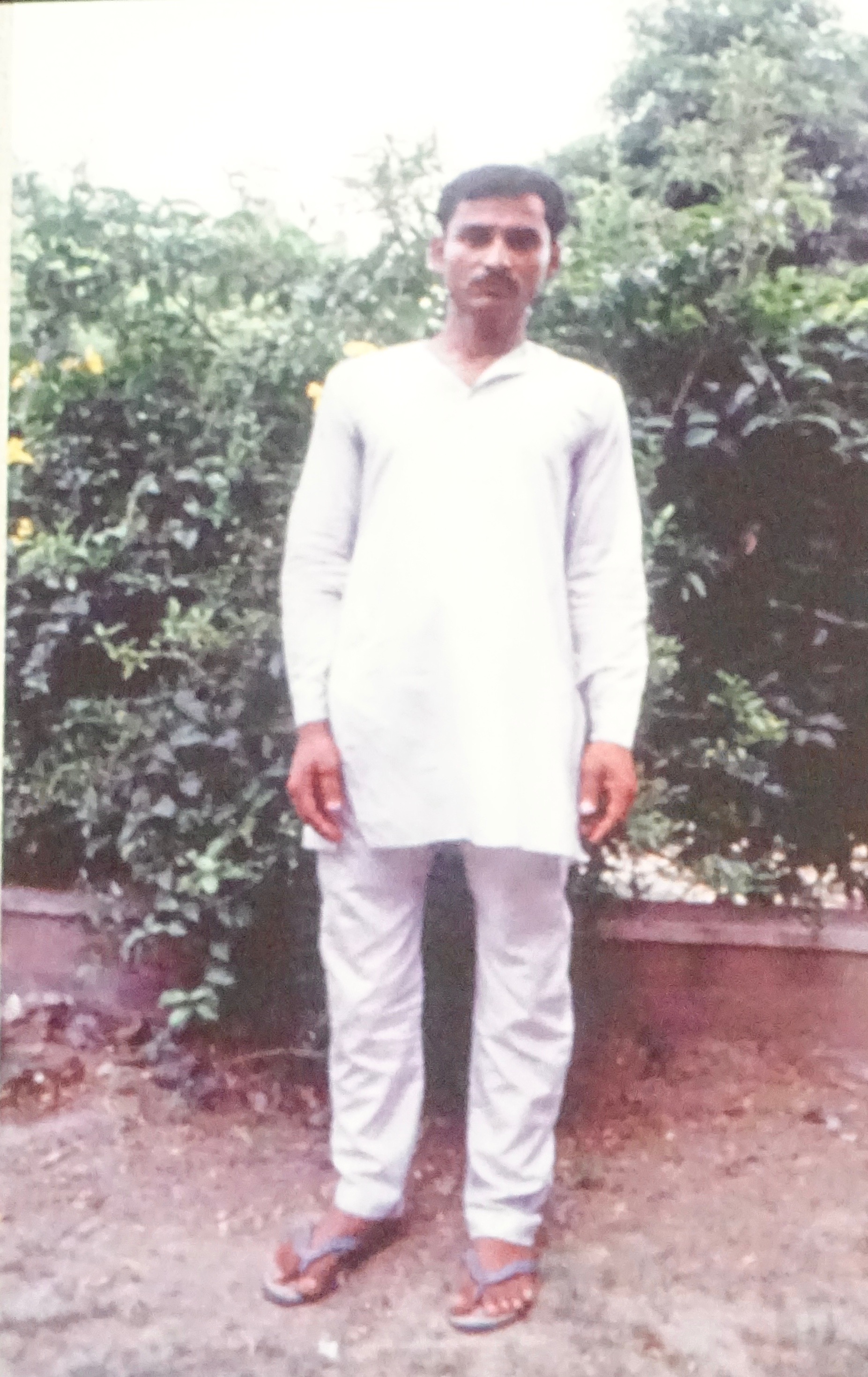 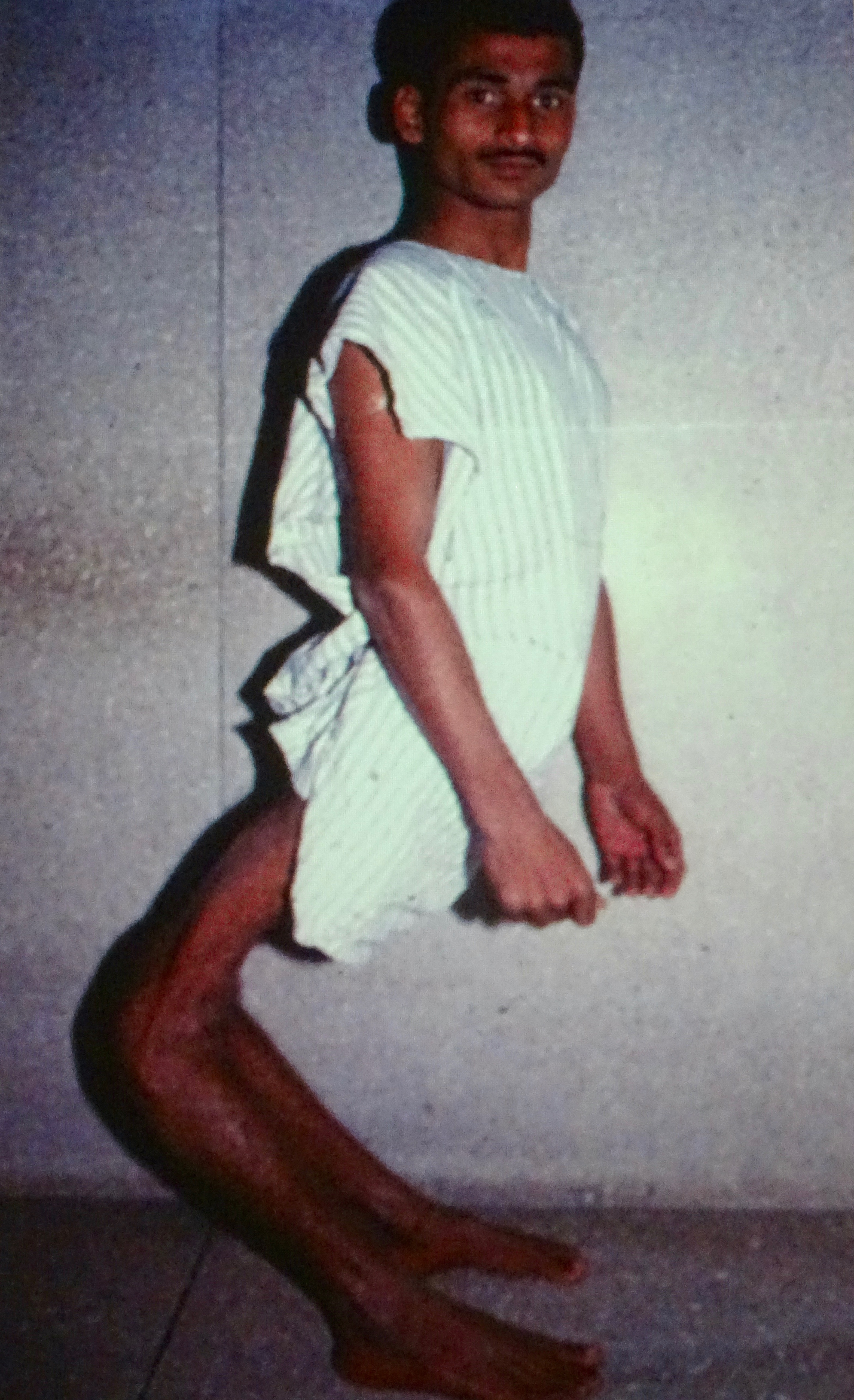 [Speaker Notes: При пътуванията на лекари ротарианци във връзка с имунизационните кампании се извършват и безплатни хирургични операции.]
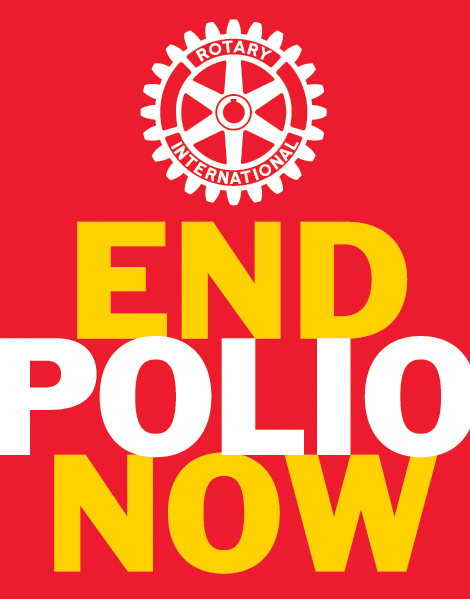 Заболявания по страни 
(WHO 19-10-2017)
[Speaker Notes: Статистика на заболяванията към октомври 2018.]
Ендемичните страни: Пакистан, Афганистан, Нигерия
Екипи в пограничните зони на ендемичните страни
Пробив в застрашените зони от женски доброволчески групи. Ваксинират в собствените си  общности и достигат растящ брой деца, които преди не са били ваксинирани 
Ангажиране на застъпници за ваксинирането
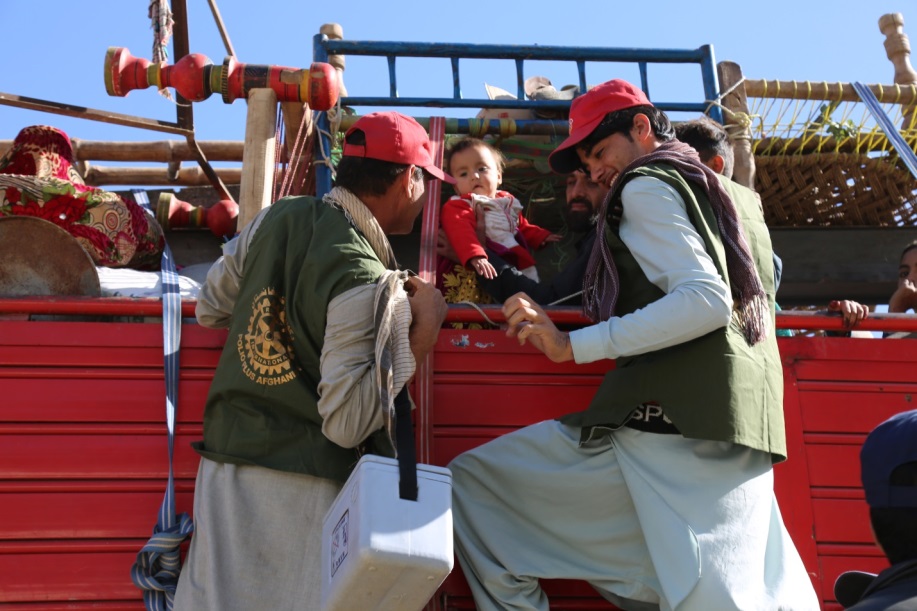 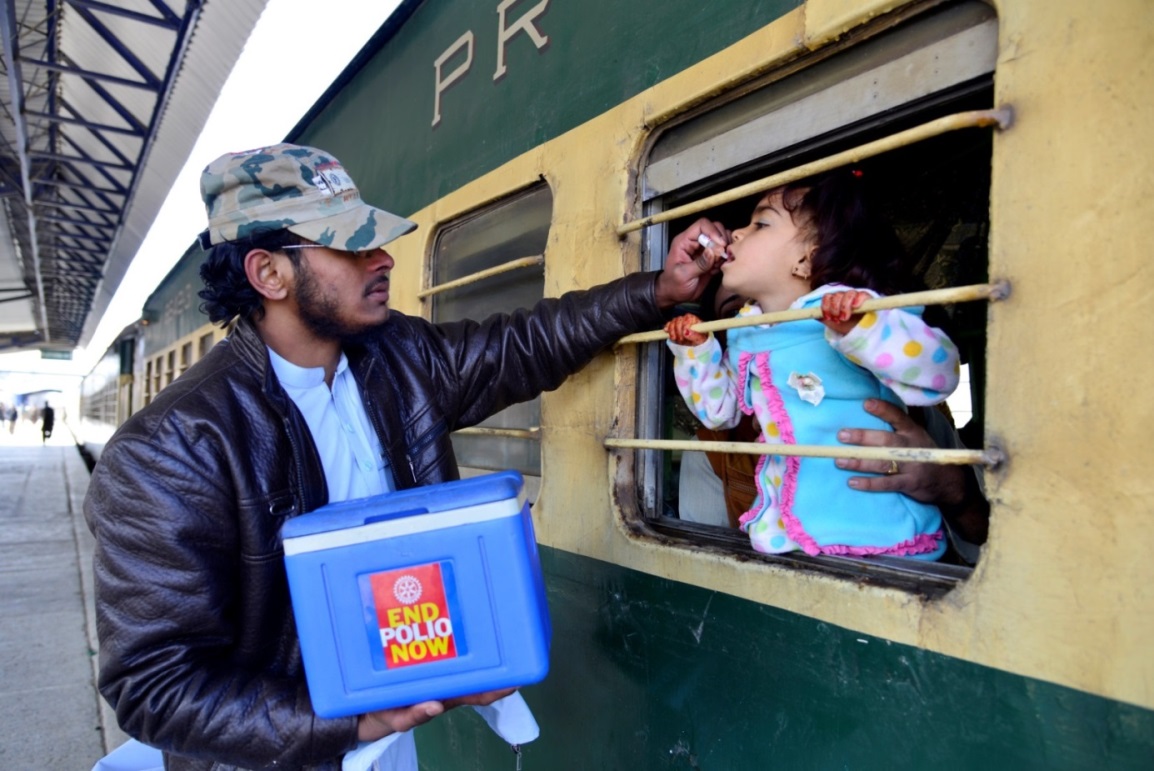 [Speaker Notes: Разпространението на болестта остава факт в Пакистан и Афганистан. След период от двегодишна липса на случаи, в Нигерия отново има регистрирани заболели. Основният риск и заплаха продължават да идват от акциите на талибаните и групировки като Боко Харам, които държат територии от тези страни под контрол. Пробив в застрашените зони  осъществяват женски доброволчески групи, които ваксинират в собствените си общности и достигат до деца, които преди не са били ваксинирани.]
Дари сега
Интернет: www.rotary.org/give
Банков превод (123 EN)
Rotary Direct
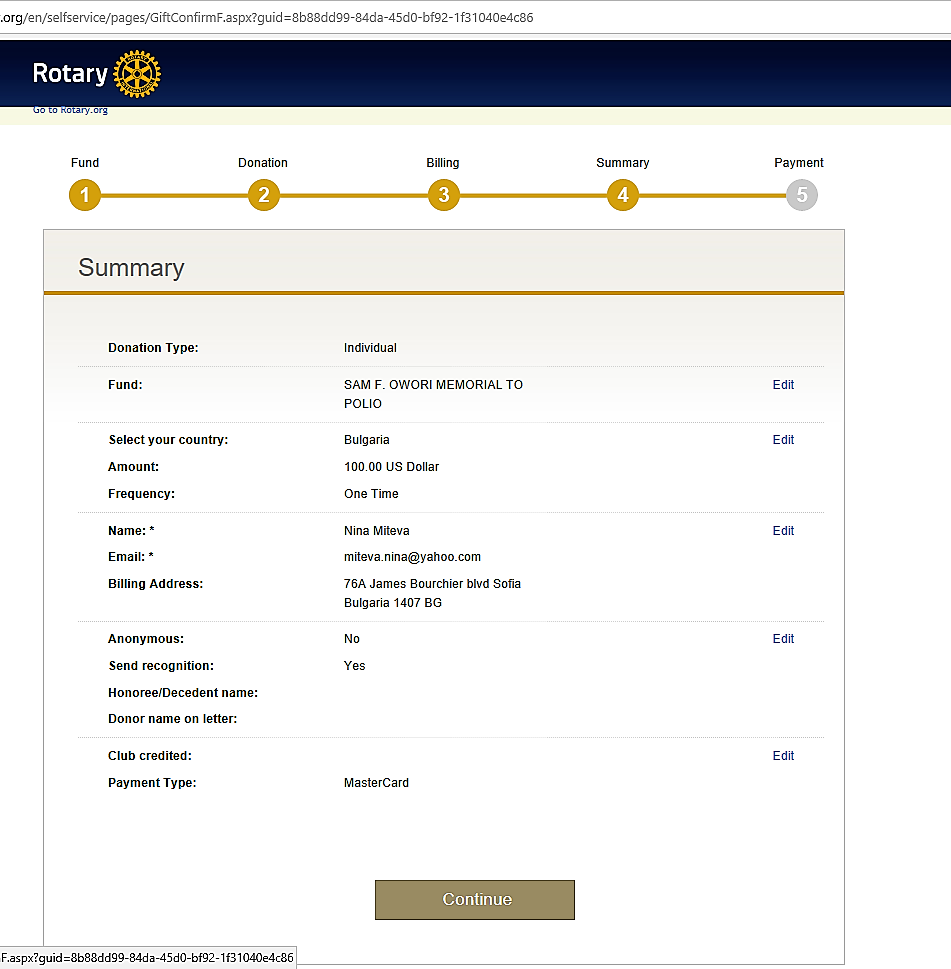 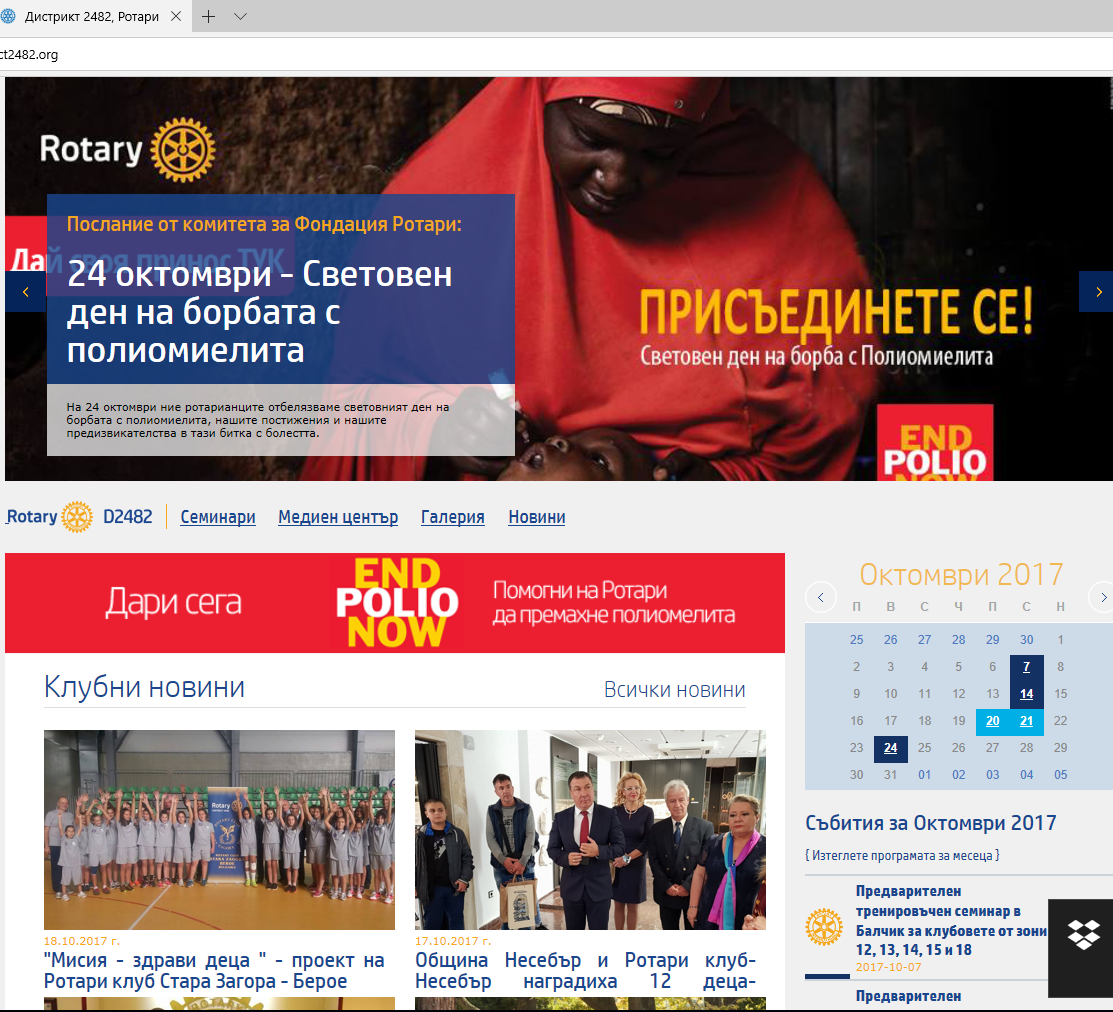 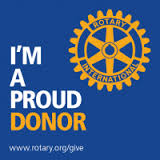 Искаме светът да знае за борбата на Ротари!
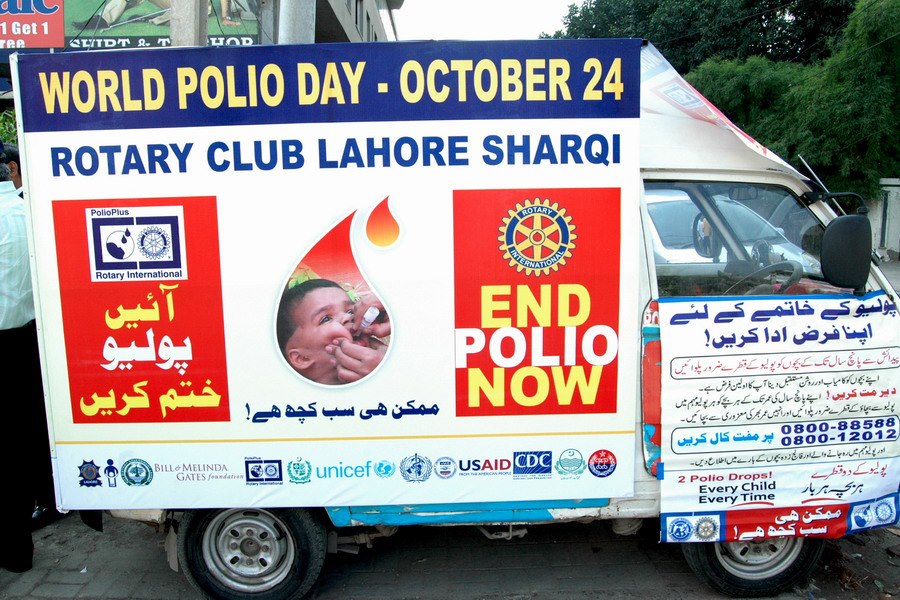 [Speaker Notes: Искаме светът да знае за борбата на Ротари като част от познаването на нашата организация и положителния ни публичен имидж.]
Инициативи за набиране на средства: Miles for Polio,  Ride for Polio и още много…
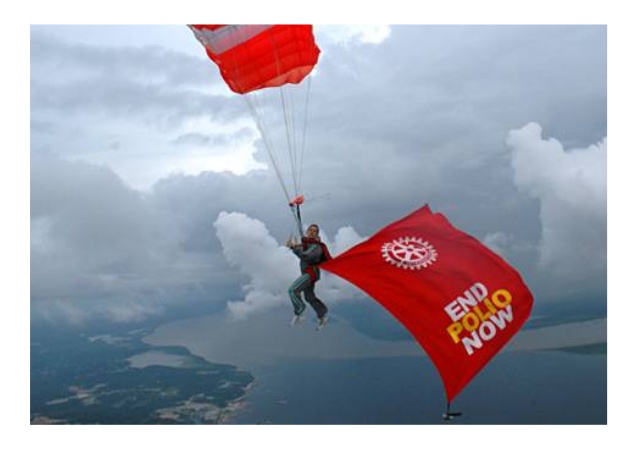 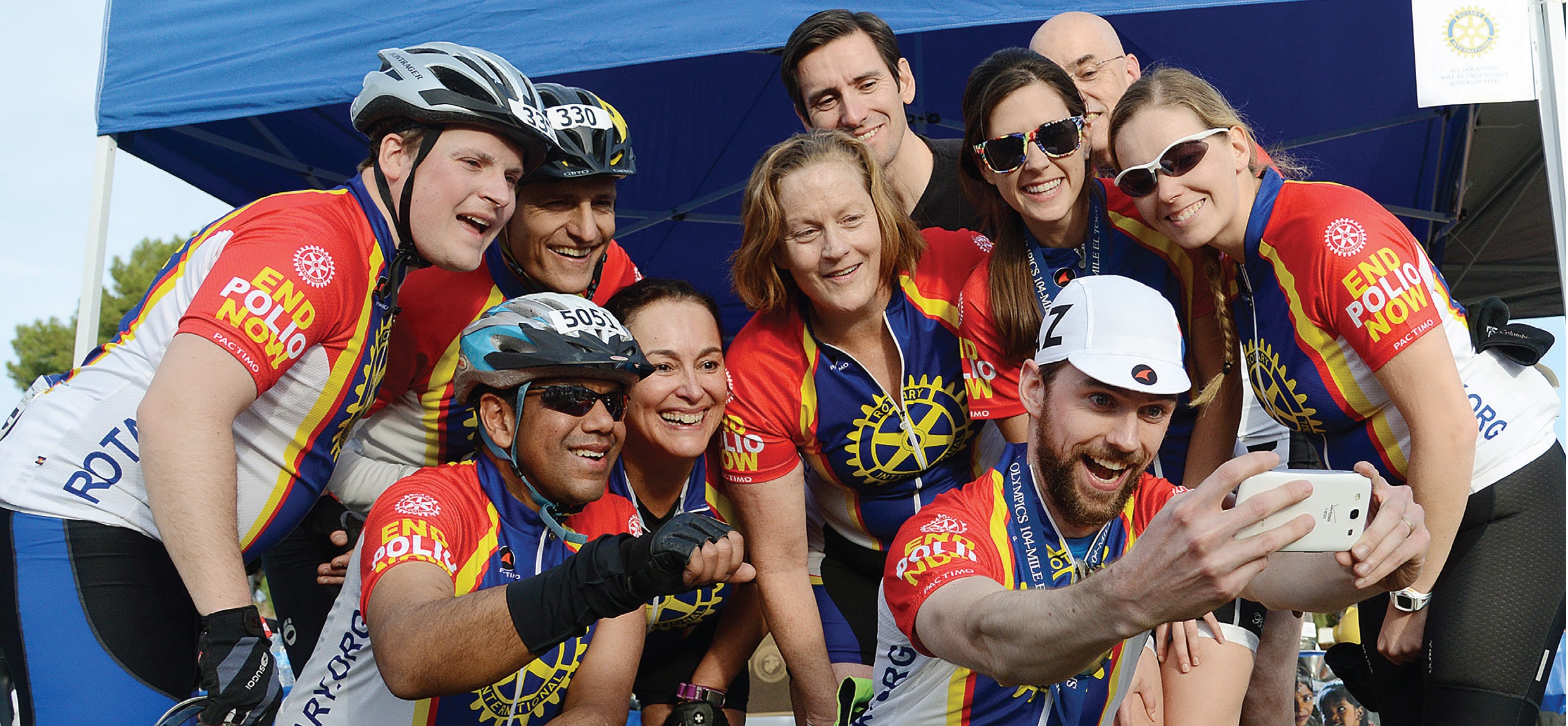 [Speaker Notes: Средства се набират с много и различни инициативи.]
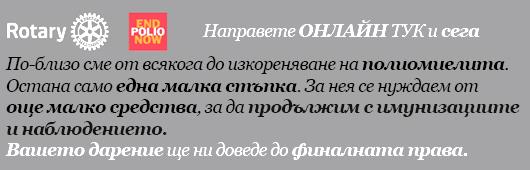 Присъединете се! Разкажете на приятели!Присъединете ги!
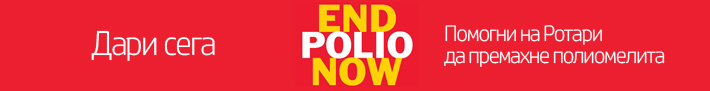 [Speaker Notes: Средства се набират с много и различни инициативи.]